Worthwhile or wasteful: Understanding the value of external confirmations
The Digitisation Wave– 
Is your firm prepared?
Fernando Lopez-Fando | 21 March 2019
Digitisation vs Digitalisation: What is the difference?
Digitisation : Process of converting information into a digital format

Digitalisation : The integration of digital technologies into everyday life.
What Digitalisation Can Bring to the Table?
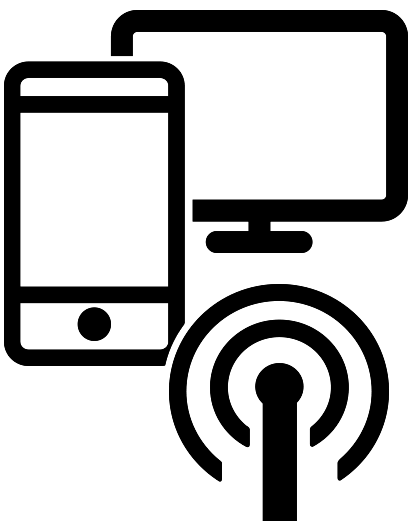 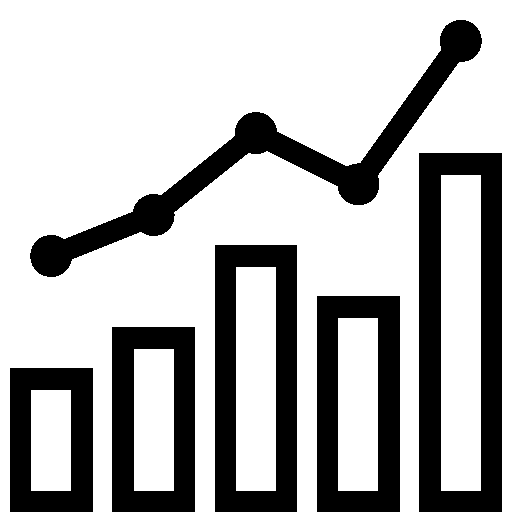 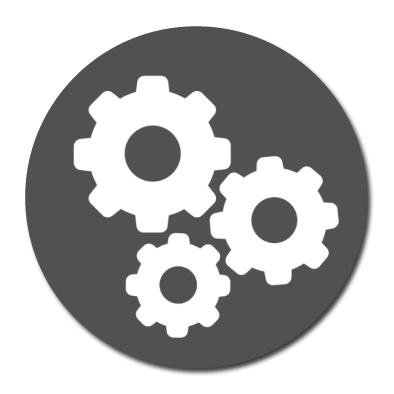 Future-proof with standard technology
Utilise the power of data
Operational efficiencies
Why Technology Matters?
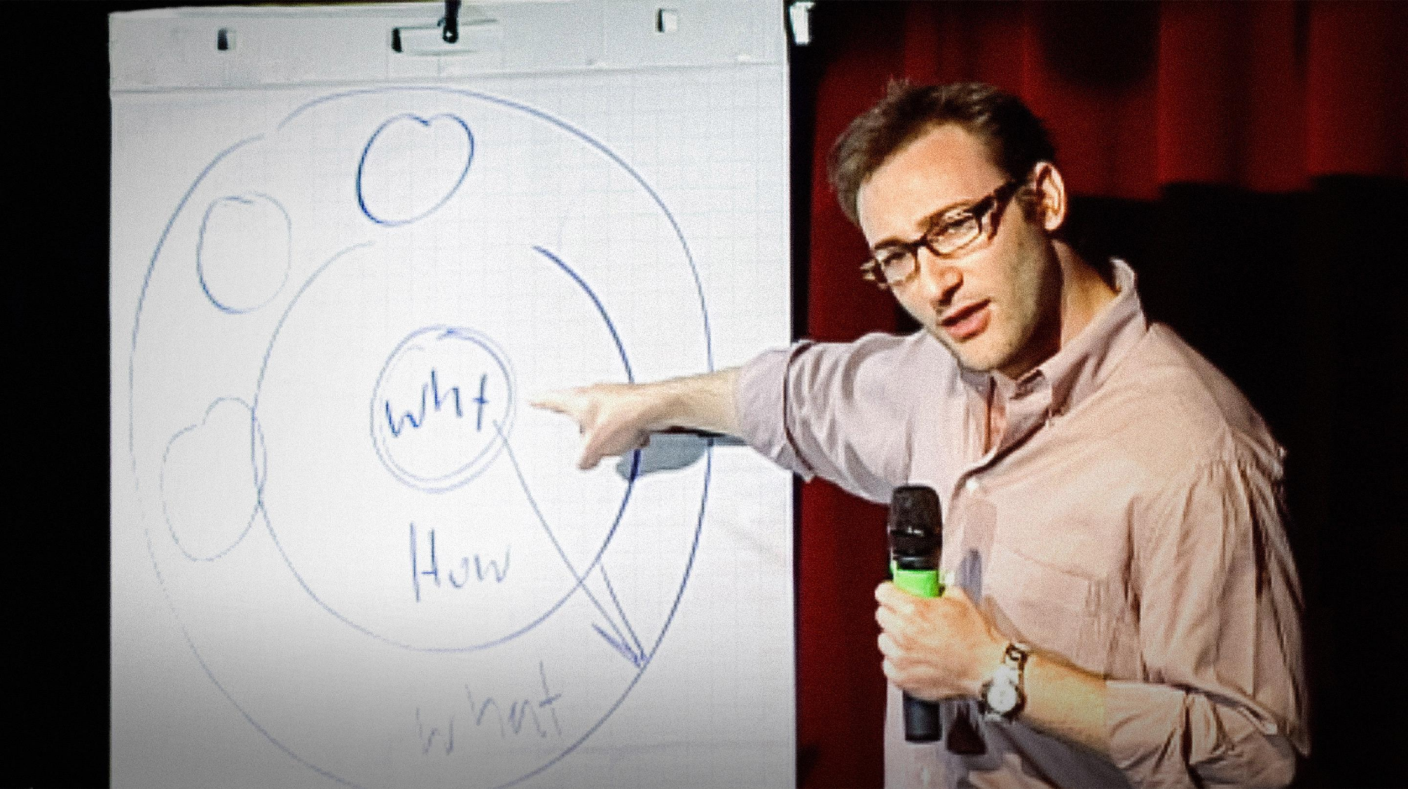 The WHY

Everything ties back to the customer experience
What is the end goal?
Enhance the Customer Experience
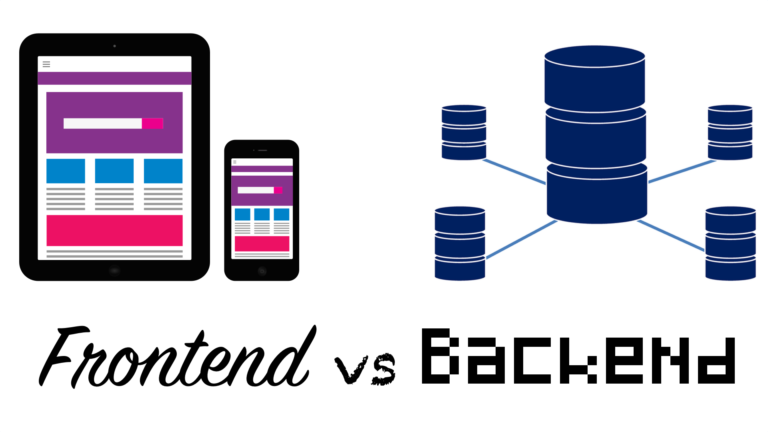 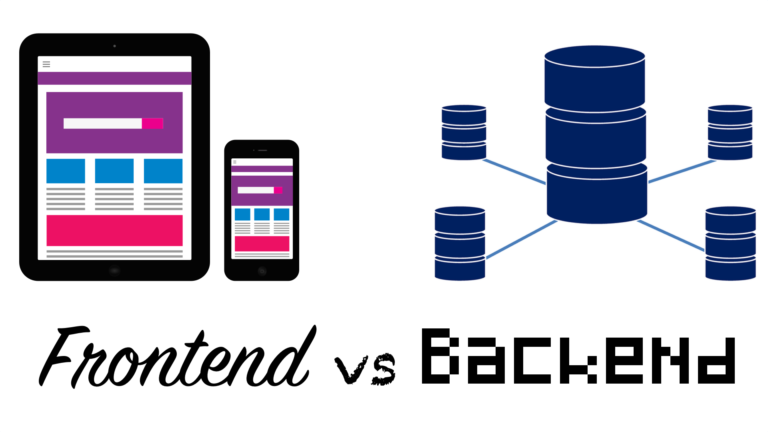 Indirect
Direct
Front-end
Back-end
Current and Future Technologies
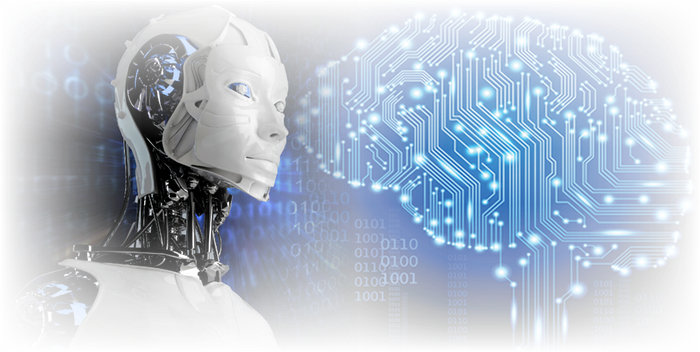 Current and Future Technologies
“AI is simply the task of getting computers and machines to do the tasks that require intelligence when done by humans.” - ICAEW
AI and Robotics
Current and Future Technologies
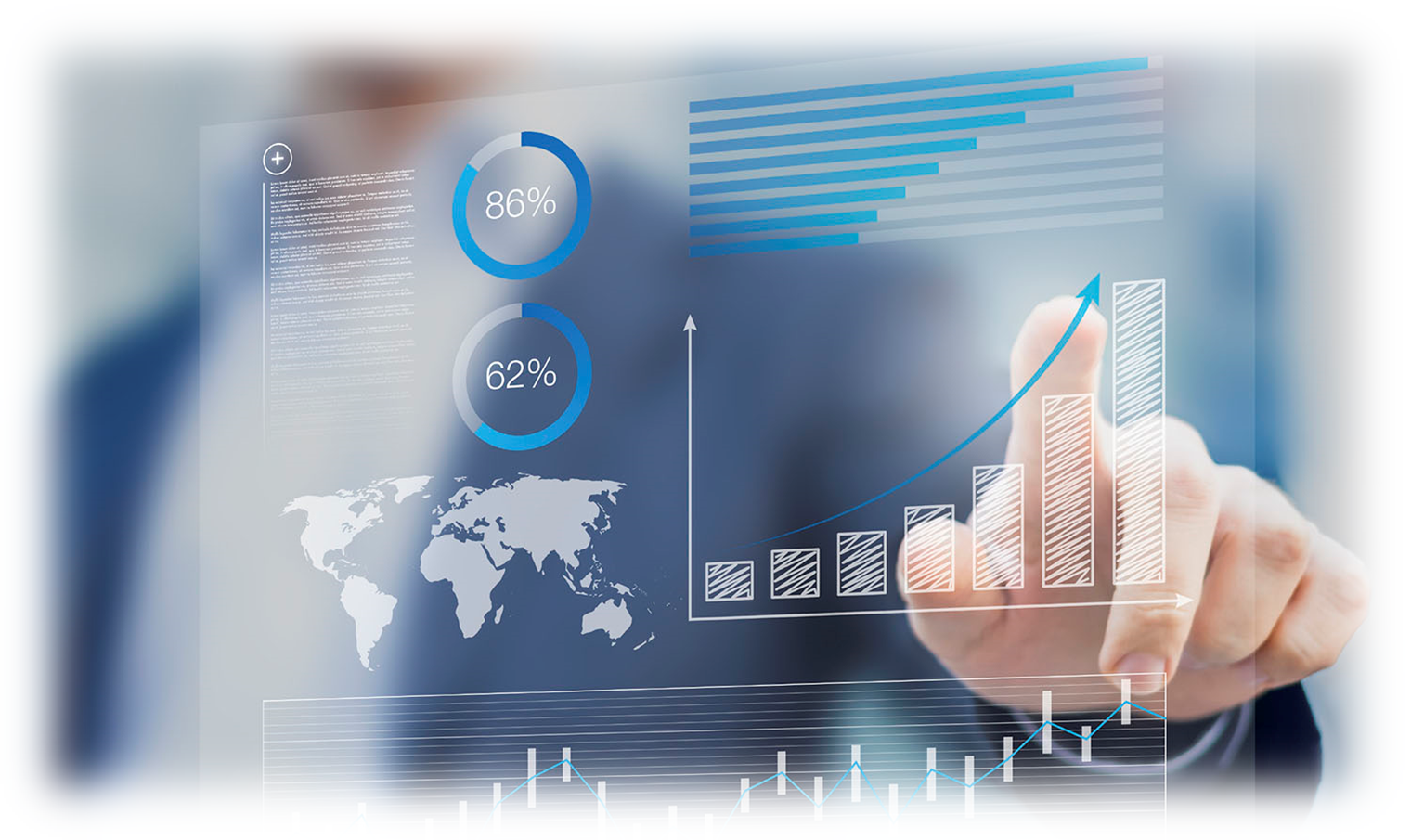 Data Analytics
Current and Future Technologies
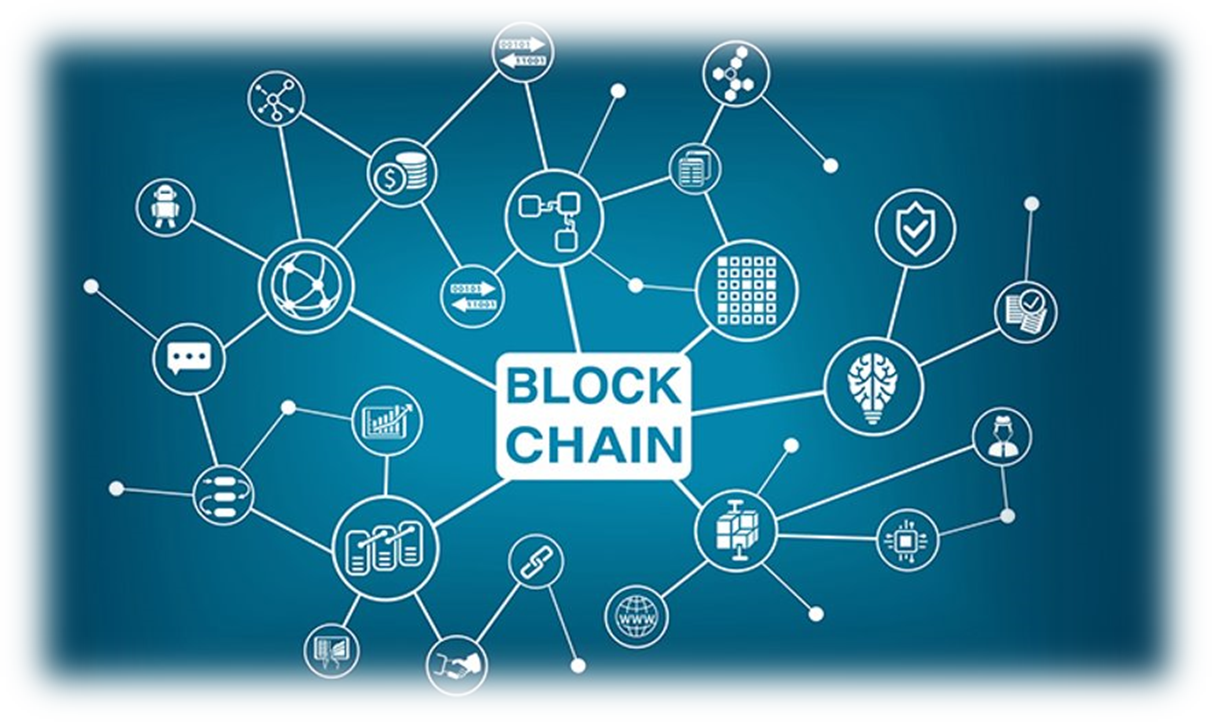 Distributed Ledger Technology
There have been waves of change and hype in technology
Automated
Cloud
Artificial Intelligence
DLT
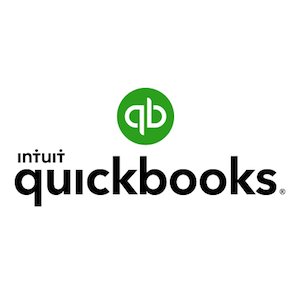 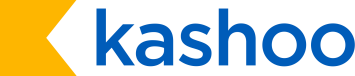 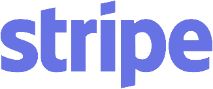 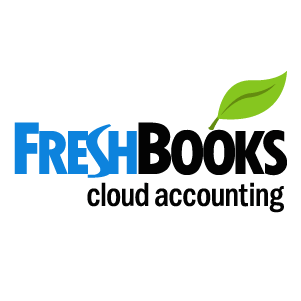 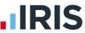 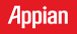 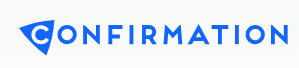 BIG FOUR 
PROJECTS
All are great examples of digitisation & digitalisation
Understand, Adopt, Lead
Understanding – Still learning discovery phase​
Adopting – Starting to implement digitalization across your organisation​
Leading – You are ahead of the curve of digitalisation
Understand
Adopt
Lead
“Where is there room for Digitalisation in the Audit Process?”
Data Analysis and Collection in Audit
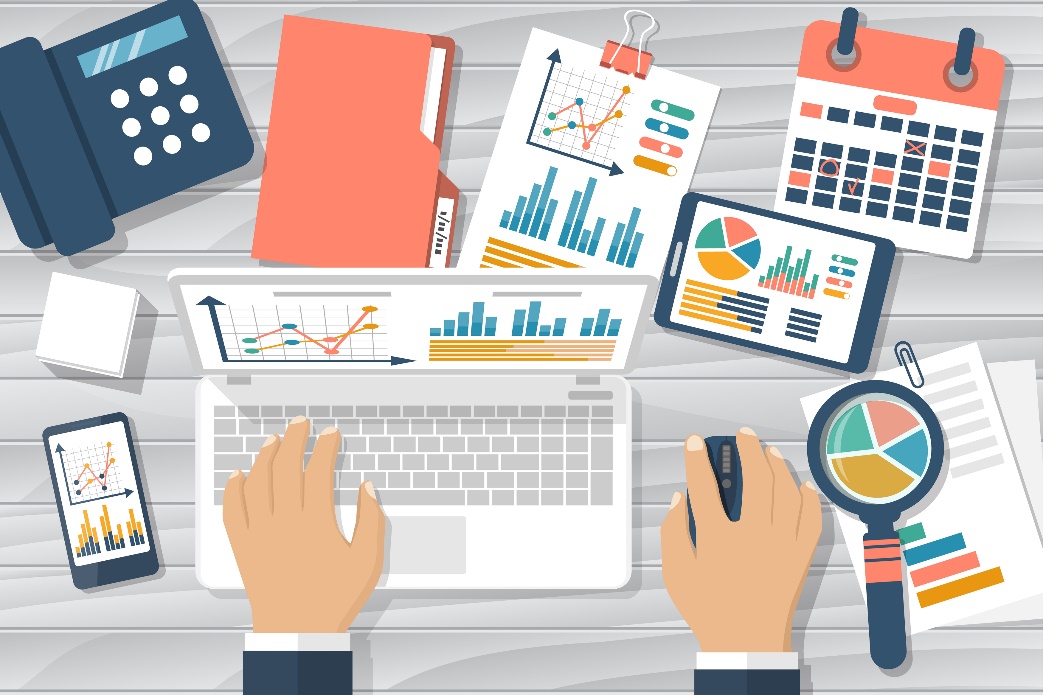 Testing Complete Data Sets
 
Simulation and Modelling

Automated Collection Techniques
Communication in Audit
Internal Communication
Process improvement

External Communication
(Automated communication workflows)
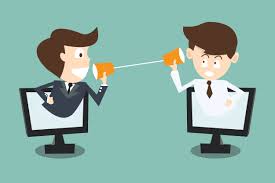 Data Protection and Security
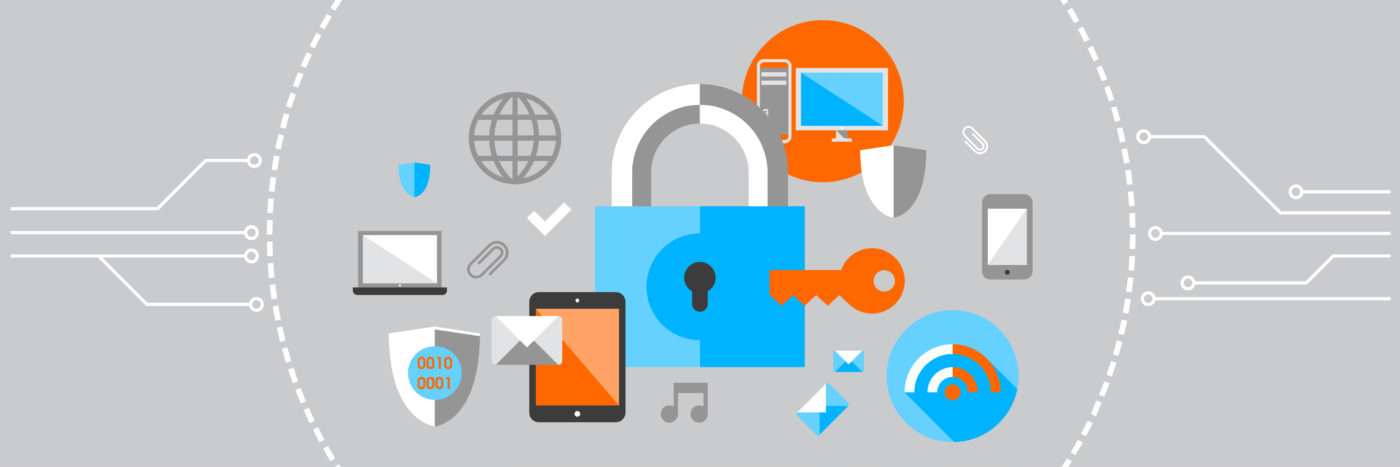 DLT Technologies

Automated Data Handling Processes
Why Should You Care?
“But I can live without making my firm’s processes easier?”
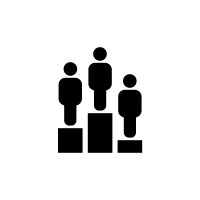 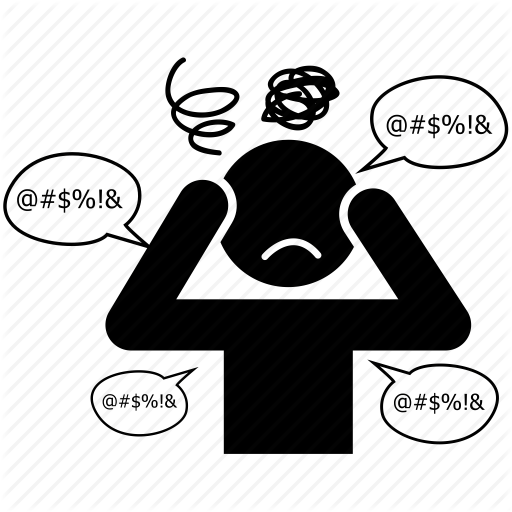 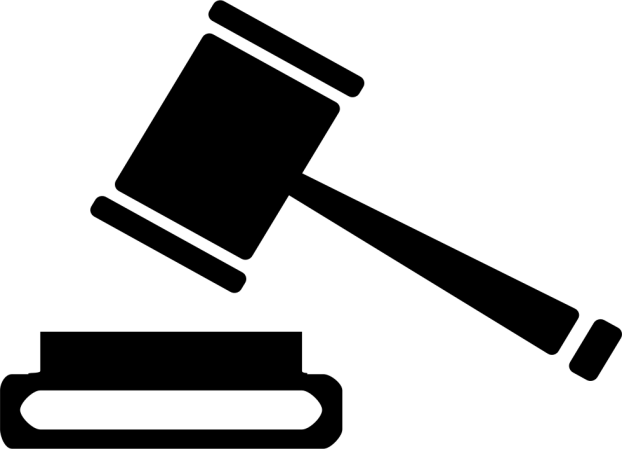 Fewer grey hairs
Regulation
Changing competitive landscape
What can you do today?
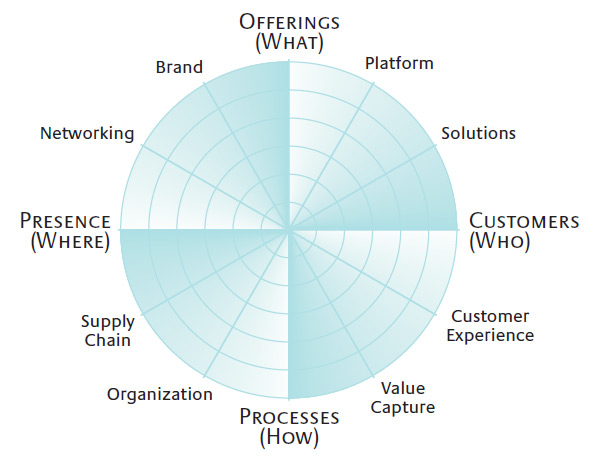 Start simply
Develop a digital philosophy
Think broadly about innovationand maintain an open-mind approach
Innovation Radar
Discussion
Presented by Confirmation
Fernando Lopez-Fando
Business Development Manager, Spain & Portugal

Fernando.lopez-fando@confirmation.com
+34 667 518 009